Are You Really a Picky Person?
Recommendation Systems
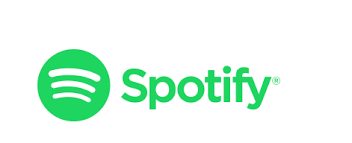 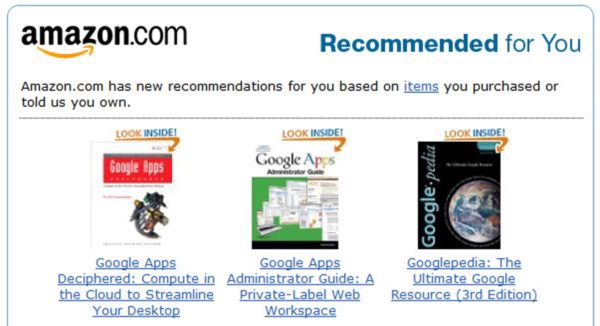 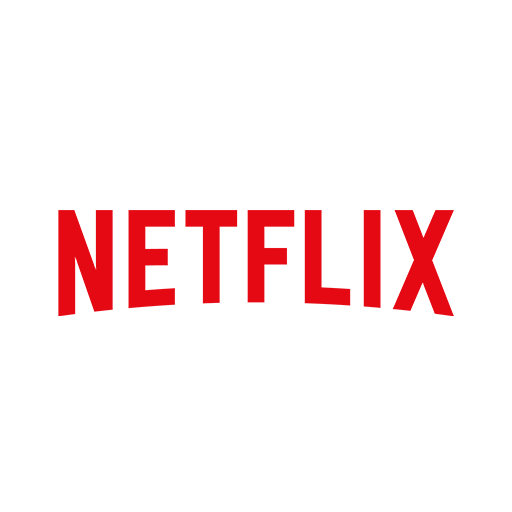 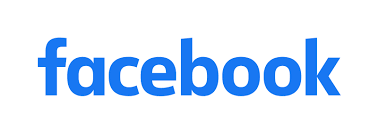 Personalized Content
Helps to improve the on-site experience by creating dynamic recommendations for different kinds of audiences
Recommendation System Goal
Infer users' preferences and provide them with recommendations that enhance their overall experience

How to do this?
From informative users'  feedback
Extreme Ratings of a User
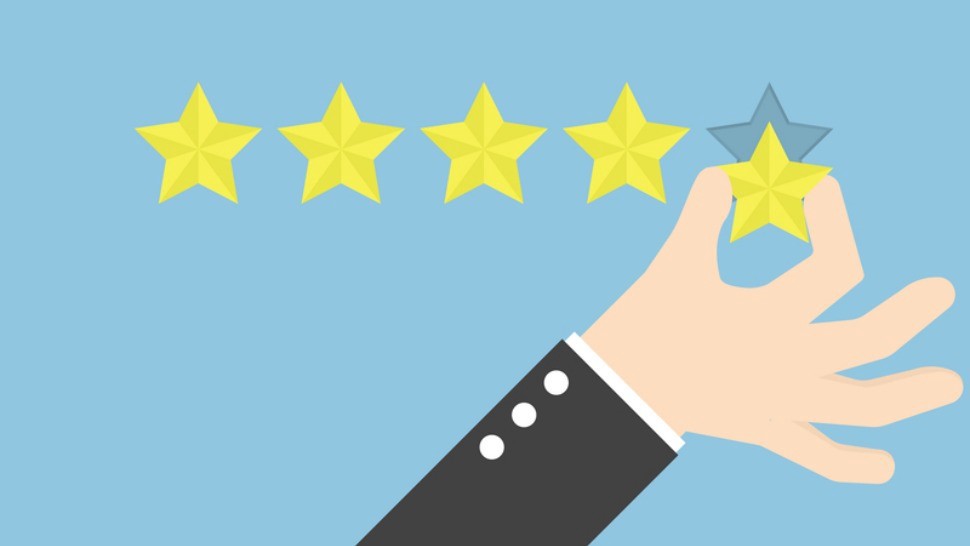 On one extreme: "picky user" 
On the other extreme: "superliker" 


Why is it bad for the user?
The algorithms fail to learn a user's preferences due to extreme ratings, which can lead to an unpleasant user experience
Intervensions in Rating Systems Design
Does the interface change ratings?

Designing Informative Rating Systems: Evidence from an Online Labor Market
Garg, Nikhil and Johari, Ramesh
How is this related to pickiness?
We ask whether platforms can actually induce pickiness or super-likeness by changing the interface
Step 1
We conduct an experiment that shows how the interface design can change the users’ behaviors in terms of pickiness or suplerlikers (extreme ratings)
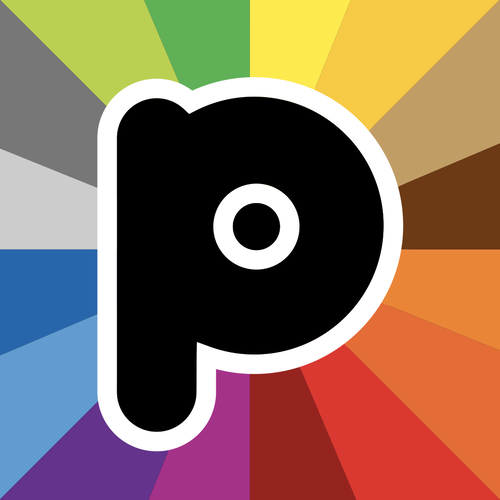 Piki Music App
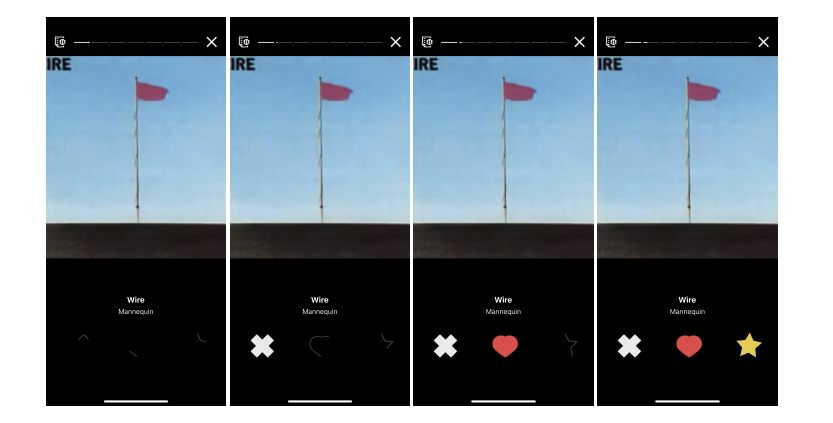 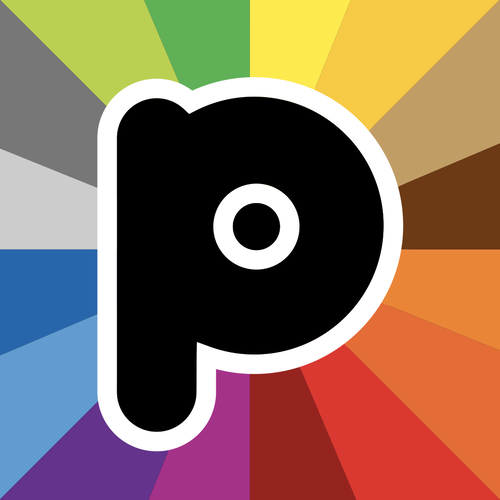 Three Treatment Groups
Online A/B/C test in which we changed the timer period
 of the like button to be unlocked
Step 2
We show how the rating distribution affects the recommenders and how quickly do they learn about the users?
Simulation with RecLab
We simulate the ratings with RecLab using sythetic datasets to control the rating distribution of each group

We consider three recommendation algorithms:
Random
TopK
MF
Simulation with RecLab
We are interested in:
Superlike ratio over time
How often does the recommender recommend a liked song?
Correlation between song quality and the mean rating?
Interface Design
Ratings Received
Effects on the recommendation algorithms
Change timers in the Piki music app
Rating distribution
Experiment: How does changing the time until giving a specific rating affect the rating distribution?
Simulation: How does the rating distribution affect the recommenders and how quickly do they learn about the users?
Results (till now..)
Setup
Piki music app
Number of users: 484 users
Median rating per user:
(a) 49
(b) 68
(c) 56
Total number of rating: 80K
Duration: 5 weeks
Users ratings
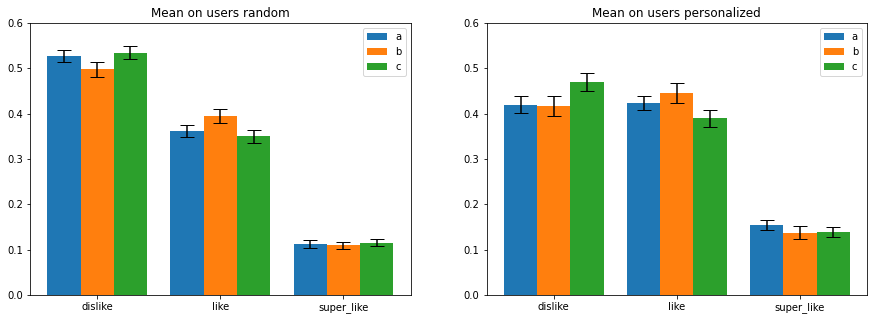 User pickiness before and after (a)
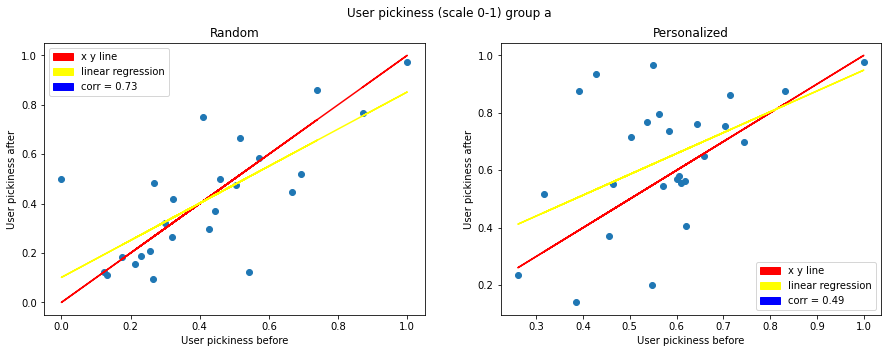 User pickiness before and after (b)
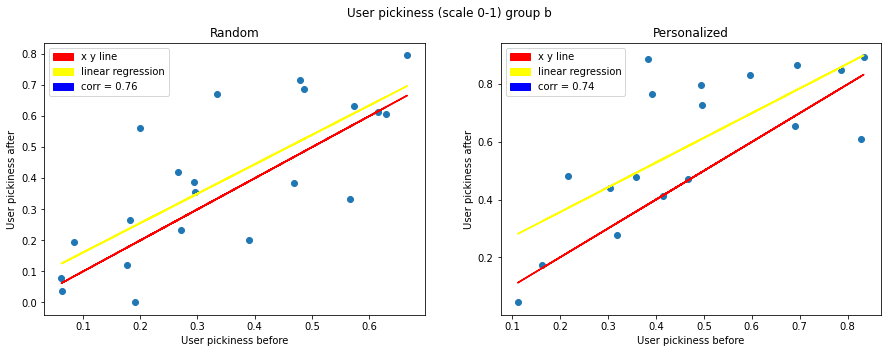 User pickiness before and after (c)
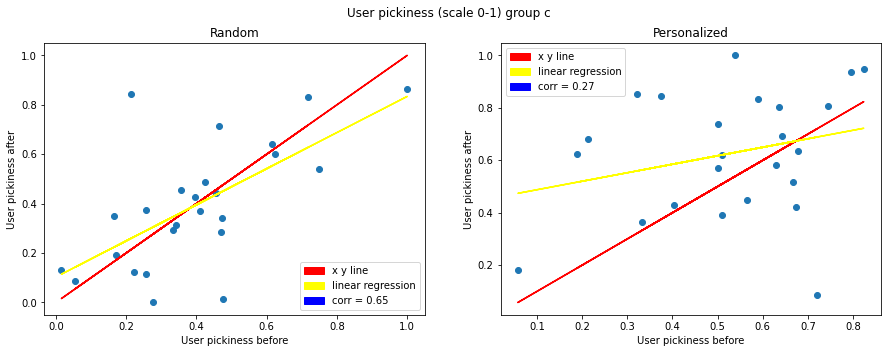 Funnel across treatment groups
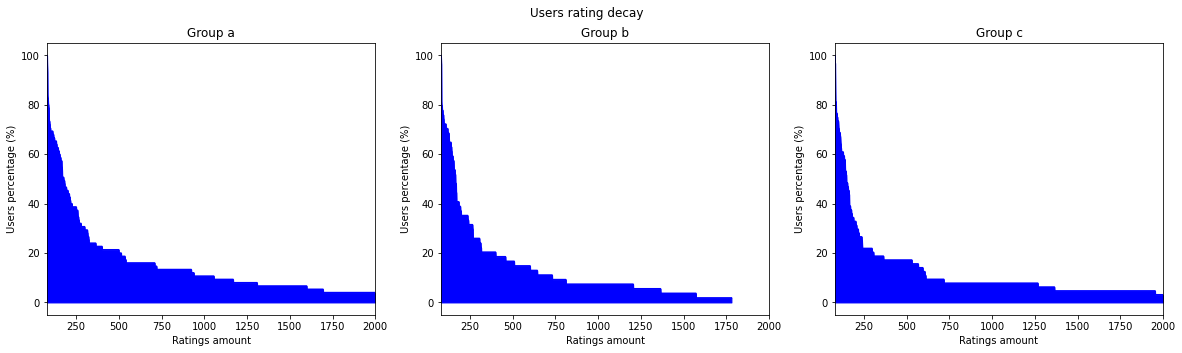